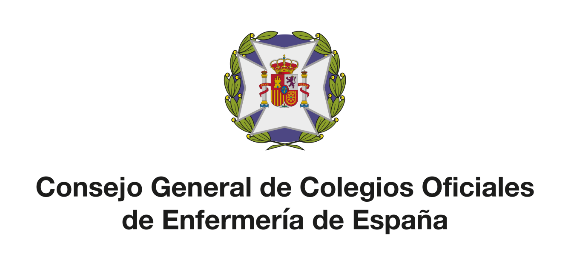 Valoración de la profesión enfermera por parte de los ciudadanos
2025
Metodología y ficha técnica
Contacto y valoración de los ciudadanos con la enfermería
Conocimiento e imagen social de la profesión enfermera
El reconocimiento del trabajo de las enfermeras
Apoyo de la ciudadanía a las demandas de la profesión
Caracterización de la muestra
Índice
Metodología y ficha técnica
UNIVERSO. Población general a nivel nacional mayor de 18 años
MUESTRA. 2.000 casos
ERROR MUESTRAL. ± 2,21% para el total de la muestra, con un Nivel de Confianza del 95,5% y en el supuesto más desfavorable de P=Q=0,5.
TIPO DE ENCUESTACIÓN. Encuesta  telefónica  CATI (Computer Assisted Telephone Interview) (Metodología Principal) y CAWI (Computer Assisted Web Interviewing)
CUESTIONARIO. Estructurado de 5 minutos de duración
FECHA DE REALIZACIÓN. Del 12 al 22 de mayo de 2025
TRATAMIENTO ESTADÍSTICO. Tabulación simple y cruzada de los datos. Se ha reequilibrado  el peso de las CCAA, el género y la edad para responder a la distribución de la población que establece el INE
CONTROL DE CALIDAD. De acuerdo a la Norma ISO 20252, certificada por Aenor y el Código de conducta CCI/Esomar
Metodología y ficha técnica
Contacto y valoración de los ciudadanos con la enfermera
El contacto de la enfermera con la población
En el último año, ¿ha sido atendido usted o algún miembro de su familia por un/a enfermera/o en algún servicio de salud (consultas, seguimiento, atención domiciliaria, etc.)?
La enfermería es una profesión de “alcance universal” en la sanidad
Cerca de 9 de cada 10 ciudadanos afirman que, durante el último año, ellos o algún miembro de su familia han recibido atención por parte de una enfermera
Datos en %
Base: Total muestra
Valoración de la atención de la enfermera
La sociedad califica la atención de la enfermera como sobresaliente: 8,74 en una escala de 10
Además, el 41% de los ciudadanos consultados valoran esta atención como “excelente” (con un 10)
Y un 85% con notas de 8, 9 o 10
¿Qué valoración de 0 a 10 le daría usted a la enfermera/o que le atendió? Siendo 0 la peor valoración y 10 la mejor valoración posible
85%
Media(Escala 0 a 10)
8,74
% de respuestas en la escala de 0 a 10
Datos en %
Base: Han sido atendidos por una enfermera
Rasgos asociados la profesión enfermera
¿En qué medida asocia usted a las enfermeras con los siguientes rasgos o atributos profesionales?
Media(Escala 0 a 10)

8,71
Los ciudadanos no tienen dudas: el rasgo más asociado a la enfermería es su profesionalidad 
La enfermera obtiene un elevado reconocimiento en valores como el cuidado, la vocación de servicio y la cercanía, pero sobre todo en la profesionalidad
8,62
8,49
8,26
Datos en %
Base: Total muestra
Conocimiento e imagen social de la profesión enfermera
¿Enfermería es una profesión que requiere estudios universitarios?
Usted diría que enfermería es una profesión que requiere estudios universitarios de grado (4 años)…
El 85% de la población consultada sabe que la profesión enfermera cuenta con formación universitaria. Este dato se eleva al 89% en el caso de los jóvenes hasta 34 años
En el conjunto de la muestra, se trata de un conocimiento que ha ido en aumento durante los últimos cuatro años: en 2021, este nivel de reconocimiento era del 78% (+7 puntos porcentuales de avance)
Datos en %
Base: Total muestra
Los avances de la profesión
El reconocimiento de los avances en la profesión enfermera es mayoritario: el 69% de la población sabe que existen especialidades en enfermería, y el 61% sabe que la profesión cuenta con estudios de posgrado, como másteres y doctorados. De nuevo, este conocimiento es mayor entre los jóvenes hasta 34 años: 76% conoce la especialización y el 74% la formación de postgrado
El conocimiento social sobre la especialización enfermera también ha ido en aumento en los últimos 4 años: en 2021, solo el 64% identificaba la existencia de especialidades, frente al 69% actual (+5pp)
Por lo que usted sabe o cree…
¿Las enfermeras tienen especialidades como ocurre con los médicos?
¿Las enfermeras tienen estudios de postgrado como mastes o doctorados?
Datos en %
Base: Total muestra
Funciones asociadas a la profesión enfermera
De las siguientes tareas, dígame para cada una de ellas si Vd. cree que son funciones que hacen las enfermeras:
El rol y las funciones de la enfermería están avanzando para la sociedad 
En en los últimos cuatro años se han producido avances significativos en la asociación de la enfermera con ámbitos clave como: la prescripción de medicamentos (+12pp), la atención en consulta (+9pp) y la docencia universitaria (+2pp)
La prescripción ya es conocida por más del 40% de la población
Datos en %
Base: Total muestra
Funciones asociadas a la profesión enfermeraSegún edad
La percepción de avance de la enfermera es mayor para los jóvenes hasta 34 años, quienes reconocen más su presencia en ámbitos como la universidad, las consultas, la investigación y la gestión de centros, y para los mayores de 50 años, que viven más su función en la prescripción
De las siguientes tareas, dígame para cada una de ellas si Vd. cree que son funciones que hacen las enfermeras:
Datos en %
Base: Total muestra
El reconocimiento del trabajo de las enfermeras
Las condiciones de trabajo de las enfermeras: un trabajo por encima de su remuneración
El salario de las enfermeras se considera que está…
El 58% de los ciudadanos creen que las enfermeras/os cobran por debajo de sus responsabilidades…
Datos en %
Base: Total muestra
Las condiciones de trabajo de las enfermeras: unas condiciones laborales más exigentes que en otras profesiones
Las condiciones laborales de las enfermeras (presión en el trabajo, horarios, turnos, descansos…)…
…Y el 55% considera que sus condiciones laborales son más duras que la mayoría de las profesiones en presión de trabajo, horarios, turnos…
Datos en %
Base: Total muestra
Las condiciones de trabajo de las enfermeras: la población reconoce el esfuerzo y la insuficiente retribución de las enfermeras
º
El salario de las enfermeras se considera que está…
Las condiciones laborales de las enfermeras (presión en el trabajo, horarios, turnos, descansos…)…
Datos en %
Base: Total muestra
Apoyo de la ciudadanía a las demandas de la profesión
Reconocimiento de la categoría laboral en la Administración
A pesar de que todas las enfermeras actualmente tienen ya estudios universitarios, la Administración Pública no los reconoce a nivel laboral. En qué medida cree usted que es importante que se reconozca a las enfermeras el nivel de estudios universitarios en la escala de la Administración como ya ocurre con otras profesiones como psicólogos, economistas, periodistas, etc.
Casi la totalidad de los ciudadanos (95%) considera importante que la Administración Pública reconozca el nivel de estudios de la profesión enfermera a nivel laboral
Muy + bastante importante95%
Datos en %
Base: Total muestra
Ampliación de las competencias enfermeras para mejorar la Sanidad Pública
Más de la mitad de los ciudadanos considera que la ampliación de las competencias enfermeras tendría un impacto positivo en la Sanidad y sólo el 12% las reduciría
En general, usted cree que para mejorar la Sanidad Pública se debería:
Datos en %
Base: Total muestra
Potenciación de las especialidades enfermeras
¿Cree usted que se deberían potenciar las especialidades enfermeras?
9 de cada 10 ciudadanos consultados considera necesario impulsar las especialidades enfermeras
Datos en %
Base: Total muestra
Aceptación de la prescripción enfermera
En qué medida estaría de acuerdo en que las enfermeras deberían:
INDICAR O PRESCRIBIR MEDICAMENTOS DENTRO DE SU ÁMBITO DE COMPETENCIAS: paracetamol, ibuprofeno, omeprazol, medicamentos para heridas…
Es mayoritario el acuerdo en la población con la prescripción enfermera: de acuerdo para el 61% y según los casos para el 26%
Sólo el 12% estaría en contra
La aceptación de la prescripción crece en los mayores de 65 años
87%
Datos en %
Base: Total muestra
Aceptación de la solicitud pruebas diagnósticas por parte de la enfermera
En qué medida estaría de acuerdo en que las enfermeras deberían:
SOLICITAR ANALÍTICAS O RADIOGRAFÍAS
La aceptación social también se traslada a que las enfermeras puedan solicitar pruebas diagnósticas, como analíticas o radiografías 
Los jóvenes están especialmente a favor de esa medida, superando el 90%
86%
Datos en %
Base: Total muestra
Aceptación de la enfermera en la atención de urgencia leves
En qué medida estaría de acuerdo en que las enfermeras deberían:
ATENDER URGENCIAS LEVES
La atención de urgencias leves por parte de la enfermera está totalmente aceptada por 7 de cada 10 ciudadanos y, según los casos, por el 19%
El total, más de 9 de cada 10 ciudadanos respalda la participación de las enfermeras en las urgencias leves
92%
Datos en %
Base: Total muestra
Resumen de la aceptación de las nuevas funciones enfermeras
¿En qué medida estaría de acuerdo en que las enfermeras deberían tener las siguientes funciones?
Datos en %
Base: Total muestra
Caracterizaciónde la muestra
Caracterización de la muestra
CCAA
Género
Mujer
51%
Hombre
49%
Edad
Datos en %
Base: Total muestra
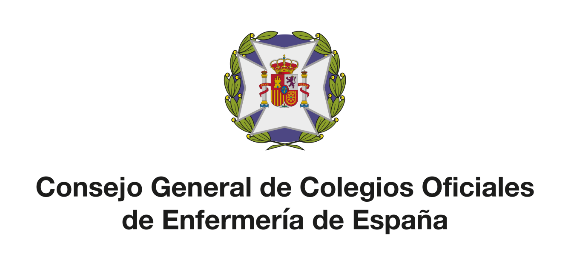